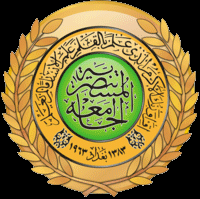 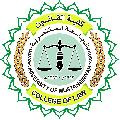 محاضراتفي مدخل دراسة الشريعة الاسلامية
الاستاذ المساعد الدكتور
إسماعيل محمود محمد الجبوري
كلية القانون
2018/2017
المسالة التاسعة:القواعد المتفرعة عن قاعدة الأمور بمقاصدها
العبرة في العقود بالمقاصد والمعاني لا بالألفاظ والمباني
هذا نصها عند الحنفية0
وعند المالكية والشافعية والحنابلة بلفظ الاستفهام؛ إشارة إلى الاختلاف فيها0
قال السيوطي الشافعي: ( هل العبرة بصيغ العقود او بمعنيها ) الاشباه والنظائر
معنى القاعدة
المعنى الإفرادي:
( العبرة ) الاعتداد
(العقود ) جمع عقدن وهو ارتباط الإيجاب بالقبول على وجه مشروع يثبت أثره في محله0
( المقاصد ) جمع مقصد  ، والمراد به نية المتكلم ومراده0
( المعاني ) جمع معنى وهو الصورة الذهنية التي دل عليها القول والفعل0
(الألفاظ) جمع لفظ، وهو الكلام الذي ينطق به المرء بقصد التعبير عما بداخله0
المباني) جمع مبنى، وهي كلمة مرادفة للفظ، ويقصد بها هنا صورته
المعنى الإجمالي للقاعدة
إن أحكام العقود إذا اختلفت بين ألفاظ المتكلم ونيته ، فإنّه لا ينظر إلى ألفاظه، ولا تبنى عليها العقود بل ينظر إلى مقصده ونيته فعليها تبنى أحكام العقود0
المسألة الثالثة:أمثلة للفروع المبنية على القاعدة
2-الهبة بشرط العوض بيع.
3-ومنها: الإعارة تمليك المنفعة بغير عوض فإذا اشترط فيها العوض كانت إجارة.

أ- إذا اشترى إنسان سلعة وليس معه ثمنها وقال للبائع: خذ هذه الساعة أمانة عندك حتى أحضر الثمن، فالساعة يكون لها حكم الرهن ولا تكون أمانة، لأن الأمانة يحق للمؤتمن استرجاعها ويجب على الأمين إرجاعها، أما الراهن فيجوز تملكه إذا لم يحضر الثمن. ب- إذا قال إنسان لآخر: وهبتك هذا الكتاب بعشرين ريالاً فإنه بيع لا هبة ، لأن العبرة في العقود النظر إلى المقاصد والمعاني لا بالألفاظ والمباني). 
اذا طلق باحدى كنايات الطلاق ونواه وقع
3- تحريم نكاح المحلل لأنه قصد النكاح ولم يقصد التحليل
4- الكلام فى الغضب لا يكون0
5- لو ذهب للحج فلبى للعمره وقع ما نواه للحج
علاقة هذه القاعدة بالقاعدة الكبرى
هذه القاعدة في النص المعتمد، تفيد أنّ أحكام العقود يرجع فيها إلى نية العاقد وقصده لا على لفظه، 
وهذا ما تفيده القاعدة الكبرى، حيث أفادت أنّ تصرفات المكلّف تختلف أحكامها  باختلاف نيته وقصده0
دلِيل الشَّيْء فِي الْأُمُور الْبَاطِنَة يُقَام مقَامه
- وَأما الْعُقُوبَات: فكالقصاص: فَإِنَّهُ يتَوَقَّف على أَن يقْصد الْقَاتِل  الْقَتْل، لَكِن الْآلَة المفرقة للأجزاء تُقَام مقَام قصد الْقَتْل، لِأَن هَذَا الْقَصْد مِمَّا لَا يُوقف عَلَيْهِ، 
وَدَلِيل الشَّيْء فِي الْأُمُور الْبَاطِنَة يُقَام مقَامه، ويتوقف على أَن يقْصد قتل نفس الْمَقْتُول لَا غَيره. 
فَلَو لم يقْصد الْقَتْل أصلا، 
أَو قصد الْقَتْل وَلَكِن أَرَادَ غير الْمَقْتُول فَأصَاب الْمَقْتُول، فَإِنَّهُ لَا يقْتَصّ مِنْهُ فِي شَيْء من ذَلِك بل تجب الدِّيَة،
 سَوَاء كَانَ مَا قَصده مُبَاحا، كَمَا لَو أَرَادَ قتل صيد أَو إِنْسَان مُبَاح الدَّم فَأصَاب آخر مُحْتَرم الدَّم، 
أَو كَانَ مَا قَصده مَحْظُورًا، كَمَا لَو أَرَادَ قتل شخص مُحْتَرم الدَّم فَأصَاب آخر مثله.
من القواعد المتفرعة: القواعد المستثناة من القاعدة الكبرى
" " من استعجل الشَّيْء قبل أَوَانه عُوقِبَ بحرمانه
أولا: الشرح:
من استعجل الشَّيْء " الَّذِي وضع لَهُ سَبَب عَام مطرد، وَطلب الْحُصُول عَلَيْهِ " قبل أَوَانه " أَي قبل وَقت حُلُول سَببه الْعَام، وَلم يستسلم إِلَى ذَلِك السَّبَب الْمَوْضُوع، 
بل عدل عَنهُ وَقصد تَحْصِيل ذَلِك الشَّيْء بِغَيْر ذَلِك السَّبَب قبل ذَلِك الأوان " عُوقِبَ بحرمانه " 
لِأَنَّهُ افتأت وَتجَاوز، فَيكون باستعجاله هَذَا أقدم على تَحْصِيله بِسَبَب مَحْظُور فيعاقب بحرمانه ثَمَرَة عمله الَّتِي قصد تَحْصِيلهَا بذلك السَّبَب الْخَاص الْمَحْظُور.
(ثَانِيًا: _ التطبيق)
يتَفَرَّع على هَذِه الْقَاعِدَة مسَائِل: مِنْهَا: مَا لَو جَاءَت الْفرْقَة من قبل الزَّوْجَة بِسَبَب ردتها، فَلَيْسَ لَهَا أَن تتَزَوَّج بعد توبتها بِغَيْر زَوجهَا، وَبِه يفتى (ر: الدّرّ الْمُخْتَار، من بَاب الْمُرْتَد) وتجبر على تَجْدِيد العقد على زَوجهَا بِمهْر يسير، وَعَلِيهِ الْفَتْوَى (ر: الدّرّ الْمُخْتَار، من بَاب نِكَاح غير الْمُسلمين)
وَذَلِكَ لرد عَملهَا عَلَيْهَا، فَإِن السَّبَب الْمَوْضُوع لحل عقدَة النِّكَاح بِالْوَجْهِ الْعَام مَنُوط بِالزَّوْجِ الَّذِي هُوَ قوام عَلَيْهَا، وَالَّذِي هُوَ أَحْرَى أَن يكون مَظَنَّة اسْتِعْمَال الروية وَالْحكمَة وتوخي الصَّوَاب فِيهِ، 
فَلَمَّا استحصلت على حل هَذِه الْعقْدَة بِهَذَا السَّبَب الْخَاص الْمَحْظُور، وَهُوَ المروق من الدّين، عوقبت برد عَملهَا هَذَا عَلَيْهَا بحرمانها ثَمَرَته الخبيثة بِمَا ذكرنَا
حَتَّى إِن الدبوسي والصفار ومشايخ بَلخ وَبَعض مَشَايِخ سَمَرْقَنْد قَالُوا بِعَدَمِ وُقُوع الْفرْقَة أصلا بردتها زجرا لَهَا، قَالَ فِي النَّهر: وَهُوَ أولى. 
ثمَّ لَو مَاتَت فِي الرِّدَّة فعلى القَوْل الأول بِوُقُوع الْفرْقَة يَرِثهَا الزَّوْج إِذا كَانَت ردتها فِي الْمَرَض وَمَاتَتْ وَهِي فِي الْعدة لكَونهَا فارة، فَإِن الْفِرَار يتَحَقَّق من الزَّوْجَة كَمَا يتَحَقَّق من الزَّوْج (ر: الدّرّ الْمُخْتَار، من طَلَاق الْمَرِيض) . وعَلى قَول الدبوسي وَمن ذكر بعده يَرِثهَا مُطلقًا بِلَا قيد.
وَمِنْهَا: مَا لَو طلق امْرَأَته فِي مرض مَوته ثمَّ مَاتَ وَهِي فِي الْعدة فَإِنَّهَا تَرث مِنْهُ ردا لعمله أَيْضا فَإِن السَّبَب الْعَام الَّذِي يمْنَع أحد الزَّوْجَيْنِ لَا على التَّعْيِين من إِرْثه من الآخر هُوَ تقدم مَوته، وَهَذَا يحْتَمل وُقُوعه عَلَيْهِ أَو عَلَيْهَا،
 فَلَمَّا أَرَادَ الزَّوْج التنصل عَن هَذَا السَّبَب الْمَوْضُوع بِوَجْه عَام وَالْخُرُوج من دَائِرَة احْتِمَال وُقُوعه عَلَيْهِ دونهَا وَعمل على حصر عدم الْإِرْث فِي جَانبهَا بِهَذَا السَّبَب الْخَاص الْمَحْظُور اسْتِعْمَاله لمثل هَذَا الْمَقْصد السَّيئ عُوقِبَ برد عمله هَذَا عَلَيْهِ وحرمانه ثَمَرَته بتوريثها مِنْهُ.
وَمِنْهَا: مَا لَو بَاشر الْمُكَلف قتل مُوَرِثه أَو من أوصى لَهُ سَوَاء كَانَ قَتله لَهُ عمدا، وَهُوَ أَن يتَعَمَّد بِلَا حق وَلَا تَأْوِيل ضربه بِآلَة مفرقة للأجزاء، 
أَو شبه عمد، وَهُوَ: أَن يتَعَمَّد ضربه كَذَلِك بِغَيْر آلَة مفرقة للأجزاء وَلَكِن بِمَا يقتل غَالِبا فَيَمُوت من ضربه. فَإِن كلا القتلين يمْنَع الْإِرْث وَيبْطل الْوَصِيَّة.
(تَنْبِيه آخر:)
المستعجل على الشَّيْء قبل أَوَانه إِنَّمَا يُعَاقب بحرمانه ورد عمله عَلَيْهِ بِقدر الْإِمْكَان، فَإِن أمكن رد كل الْعَمَل، كَمَا فِي الْمسَائِل الْمُتَقَدّمَة، فبها وَإِلَّا فبقدر مَا يُمكن.
فَلَو وَقعت الْفرْقَة بَين الزَّوْجَيْنِ من قبل الْمَرْأَة بِحرْمَة الْمُصَاهَرَة، كإرضاعها ضَرَّتهَا الصَّغِيرَة مثلا، فَإِنَّهُ لَا يُمكن رد عَملهَا عَلَيْهَا بإرجاعها إِلَى زَوجهَا وَالْحَالة هَذِه، 
وَلَكِن ينظر فَإِن جَاءَت الْفرْقَة من قبلهَا قبل الدُّخُول سقط الْمهْر، 
وَإِن جَاءَت بعد الدُّخُول تقرر الْمهْر كُله على الزَّوْج، وَلَكِن تسْقط نَفَقَة الْعدة عَنهُ، 
وَلَا يُمكن رد عَملهَا عَلَيْهَا بِأَكْثَرَ من هَذَا،
 لِأَن سُقُوط الْمهْر حينئذٍ يَجْعَل الدُّخُول السَّابِق بِلَا مهر وَلَا حد، وَهُوَ لَا يكون لِأَن الْوَطْء فِي دَار الْإِسْلَام لَا يَخْلُو عَن عُقُوبَة حدٍ أَو مهر.